В дошкольной группе прошли мероприятия  посвященные  дню народного единства.1. Рассказ воспитателя о «Дне народного единства».2.Рисование : «4 ноября - День народного единства»
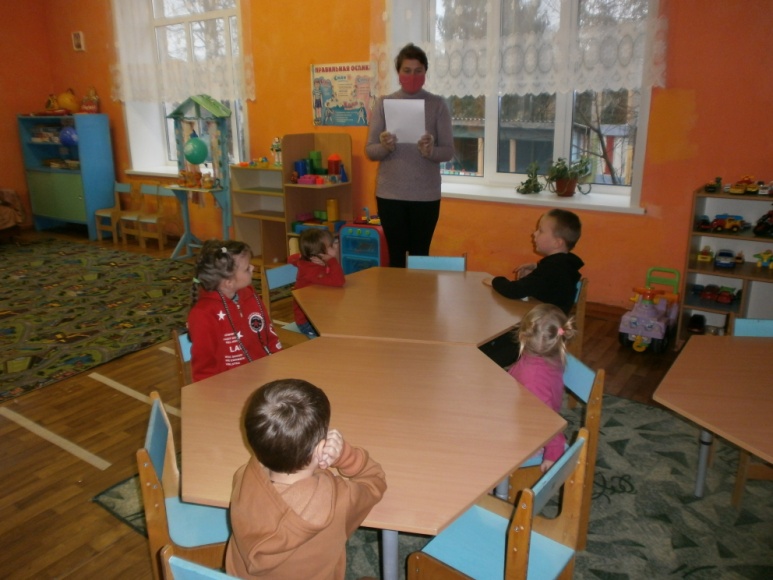 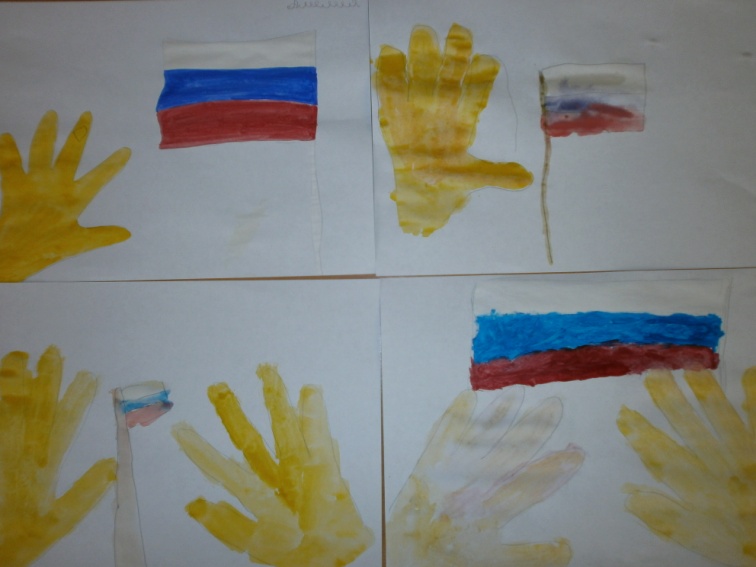 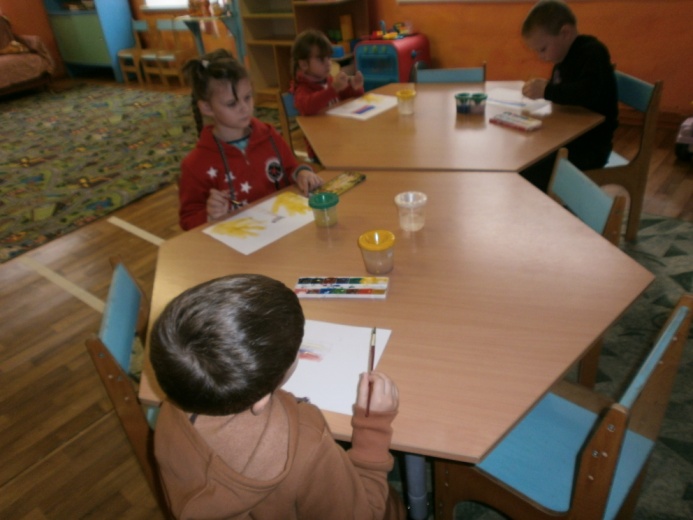